Бу кем? – Кто это?
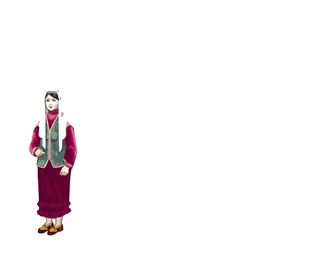 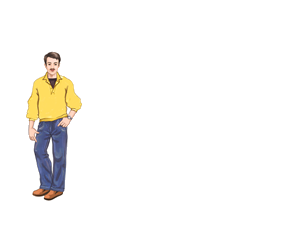 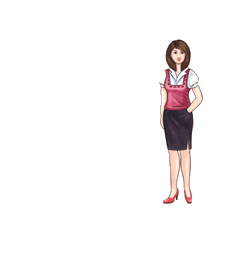 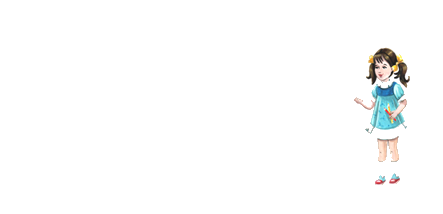 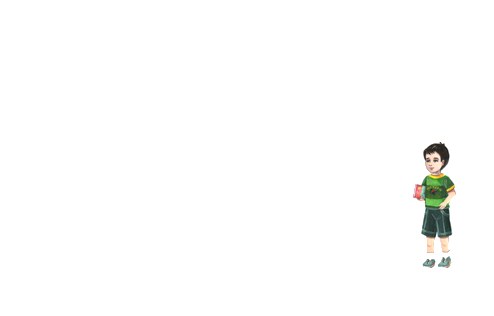 Кем юк? – Кого  нет?
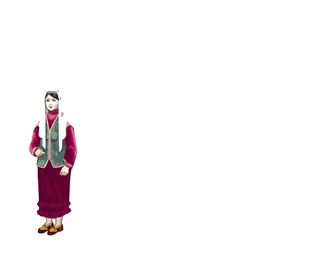 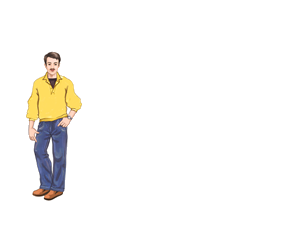 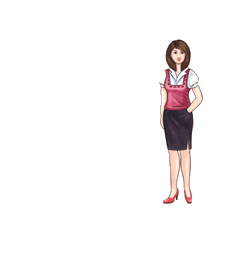 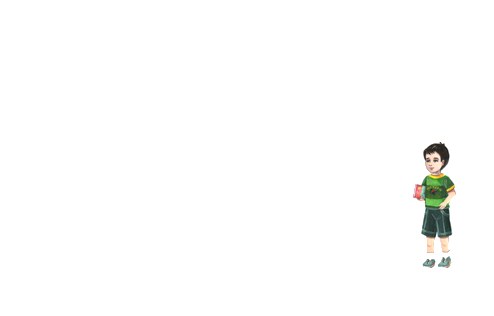 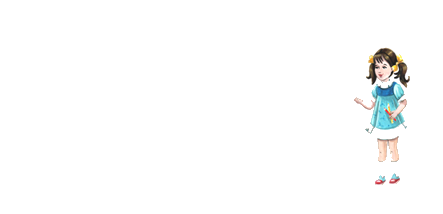 Әтине сыйла! – Угости папу!
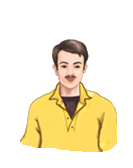 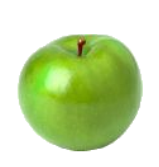 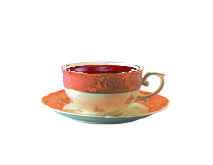 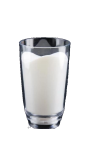 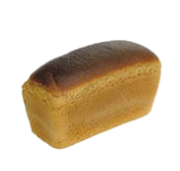 Уенчыкларны ата? – Назови игрушки?
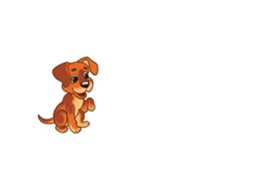 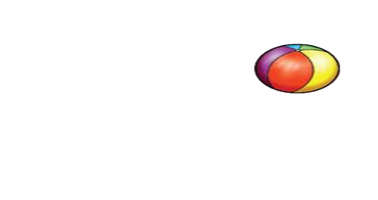 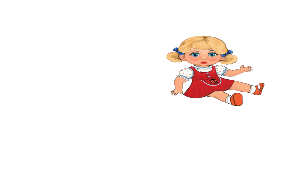 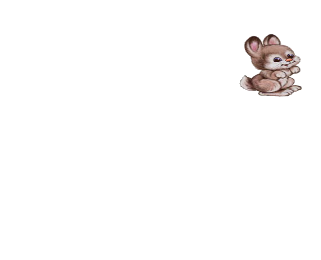 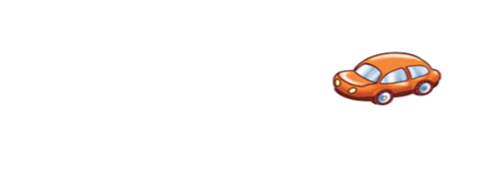 Ничә алма? – Сколько яблок?
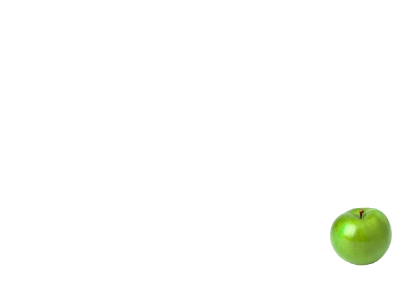 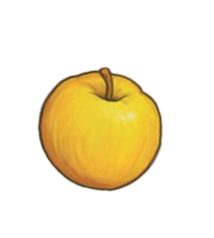 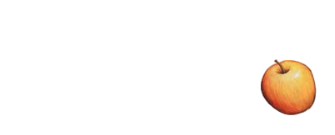 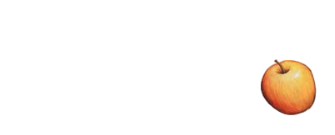